Børns hverdagsliv i dagpleje – samspil og interaktion
Om projektet
Projektet handler om børneliv i dagplejen i et kulturelt og socialt perspektiv dvs. som sted at være barn og som kulturelt fænomen

Feltarbejde i seks forskellige dagplejehjem i tre forskellige kommuner i tre forskellige regioner i Danmark
Interviews med forældre, dagplejepædagoger og dagplejeledere
Policy- og dokumentanalyse (historisk og gældende)
Overenskomster og andre rammeaftaler
Politiske drøftelser, værdidiskussioner og hensigtserklæringer
Relevant kvantitativ data vedrørende dagpleje

Finansieret af FOA og Innovationsfonden
Tre nedslag
Dagplejehjemmet

Børnenes indbyrdes samspil, relationer og interaktioner

Dagplejepædagogikken
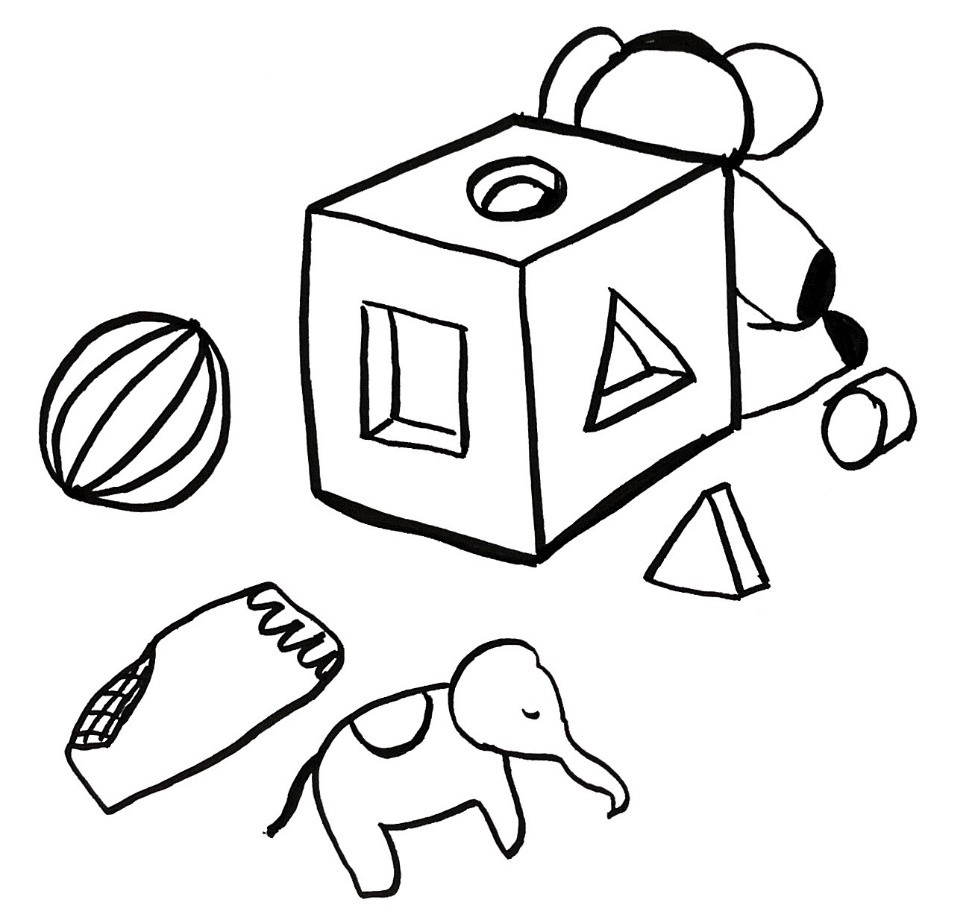 19-08-202131-05-2021
Oplæggets fokus
Hvad kendetegner samspil og interaktioner blandt børn i dagplejen?

Hvordan koordinerer og forhandler børnene fælles lege og aktiviteter?

Hvilken betydning spiller dagplejens rammesætning for børnenes samspil og interaktioner?
En feltnote at starte på
Ingmar stiller to køer på anhængeren, som han har sat fast på traktoren. Han kører den roligt frem og tilbage. Smiler. Kigger rundt. Fanger Elias’ blik. De smiler begge. Elias kravler op i en dukkeseng. Han rokker fra side til side. Puster en spytboble. Ingmar kigger på ham. Han stritter med pegefingeren, men løfter ikke hånden. Elias åbner munden og løfter armene over hovedet. ”Grrr”, siger han og forsøger at lægge sig i dukkesengen. Ingmar kører videre med traktoren.
19-08-202129-06-2021
Non-verbal kommunikation
Blikretning, pegefingre, spytbobler, mimik, lydlige udtryk, kroppens bevægelser, øjenkontakt, tavshed mm. er centrale dele af barnets kommunikative repertoire

Non-verbal betyder ikke non-social

Non-verbal kommunikation anskues som barnets bestræbelser på at vise samhørighed, at etablere gensidighed og at koble an til hinanden
19-08-202129-06-2021
Godmorgen: Marius og Iben
Udvekslinger som bærende princip
Anerkender af hinandens tilstedeværelse
Byder hinanden velkommen
Etablerer åbning for videre samspil

Udvekslinger af genstande, rytmer og blikker – bærende princip i børnenes prosociale orienteringer

Børnene læner sig mod hinanden, orienterer sig mod hinanden og er optaget af hinanden

Der foregår noget  der kun er børnenes
19-08-202129-06-2021
Taskeleg: Klara, Klaes, My og Mira
19-08-202129-06-2021
Samspillets indre logikker
Børnene opbygger samspil uden for dagplejerens deltagelse

Dametasken og måden at bære den på er adgangsgivende til dette sub-fællesskab

Børnene etablerer samspil, der forløber efter nogle indre logikker, som kun de har kendskab til. Forhold, der påvirker det enkelte barns adgang til disse samspil:
Evnen til at læse og afkode samspillets logikker
Individuelle og kollektive associationskæder
Mobilitet, hvis relevant
Forståelse for passende adfærd i denne børnegruppe
19-08-202129-06-2021
Rammesætning af børnenes samspil
Venskabsidealer, søskendelogikker og formaliserede fællesskaber = fortættede samspil i børnegruppen

Indgående kendskab til hinanden, der munder ud i komplekst samspil

Kan være vanskeligt at finde vej ind i samspillet, hvis man er ny eller har svært ved at afkode samspillets indre logikker
19-08-202129-06-2021
Opsamling
Børnene kommunikerer non-verbalt, hvilket ikke må forveksles med non-socialt

Gennem brug at lydlige udtryk, mimik og kroppens bevægelser kommunikerer børnene samhørighed og interesse for hinanden – at udveksle synes at være et bærende princip

Børnene opbygger indbyrdes samspil, der følger nogle regler og indre logikker, som kun de kender formen på

Det kan være svært for nye børn at afkode disse logikker og svært for dagplejeren at imødekomme disse processer

Komplekse og intense samspil i et lille miljø
19-08-202129-06-2021